TRABAJO DE TITULACIÓN
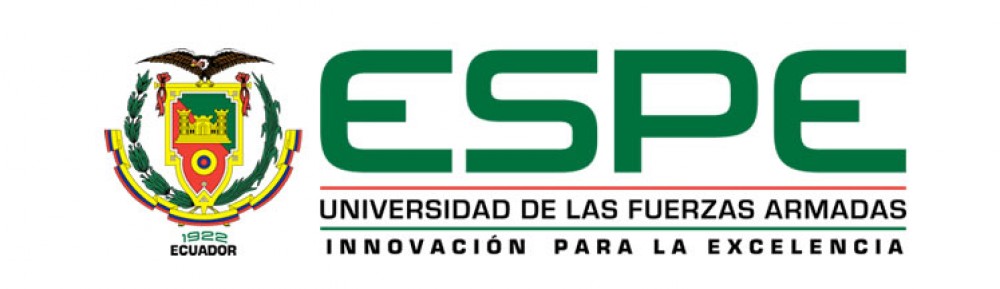 DEFENSA  PÚBLICA DE TESIS
SOFÍA CAMPAÑA
VANESSA LLUMIQUINGA
TEMA
TEMA DE INVESTIGACIÓN
LA POESÍA INFANTIL Y SU RELACIÓN EN EL DESARROLLO DEL ESQUEMA CORPORAL DE NIÑOS Y NIÑAS DE 3 A 4 AÑOS DE LA ESCUELA MIXTA ALEJANDRO ANDRADE COELLO EN EL PERIODO 2014-2015
EL PROBLEMA
PLANTEAMIENTO DEL PROBLEMA
EL PROBLEMA
EL PROBLEMA
EL PROBLEMA
OBJETIVO GENERAL
Analizar la aplicación de la poesía infantil y su relación en el desarrollo del esquema, aplicando instrumentos, para crear actividades de poesía infantil en relación con el esquema corporal.
EL PROBLEMA
OBJETIVOS ESPECÍFICOS
Determinar conocimiento de docentes en poesía infantil.

Identificar nivel de esquema corporal en niños.

Analizar estrategias metodológicas de docentes para desarrollar esquema corporal.

Elaborar manual.
EL PROBLEMA
JUSTIFICACIÓN
MARCO TEÓRICO
ANTECEDENTES
No existen investigaciones que relacionen al esquema corporal y la poesía infantil
MARCO TEÓRICO
POESÍA INFANTIL
palabra                  LOPEZ TAMÉS                  finalidad artística
                                        lúdica


                                  Literatura Infantil   
MELGAR ANA           Creada para niños   
                                  Forma viva del lenguaje
MARCO TEÓRICO
IMPORTANCIA
MARCO TEÓRICO
ADIVINAZAS
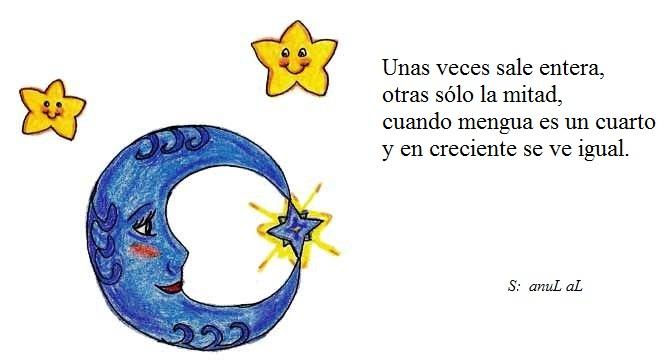 TRABALENGUAS
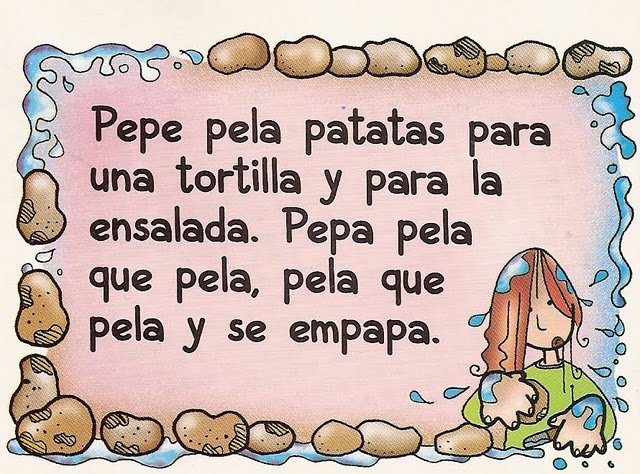 RIMAS DISPARATADAS
RODILLA
Es redonda como una mejilla
Que me hace muchas cosquillas
MARCO TEÓRICO
CUENTOS
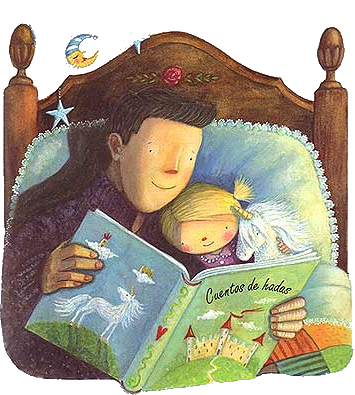 RONDAS
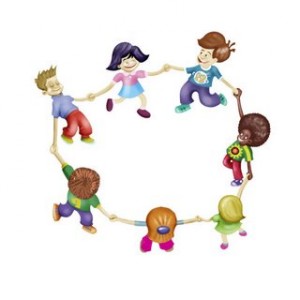 CANCIONES
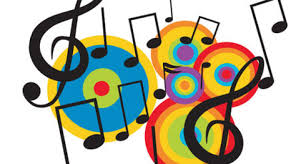 MARCO TEÓRICO
ESQUEMA CORPORAL
aprendida en la interrelación VIGOTSKY         función superior
                          desarrollo social y cognitivo 

                representación mental del cuerpo
 SLADE 
                forma tamaño, factores biológicos
 (1994)
MARCO TEÓRICO
ELEMENTOS (propio cuerpo)
TONO MUSCULAR
RESPIRACIÓN
TONO POSTURAL
EQUILIBRIO
COORDINACIÓN
RELAJACIÓN
LATERALIDAD
MARCO TEÓRICO
PERCEPCIÓN DEL ENTORNO
ESPACIALIDAD
ESTRUCTURA ESPACIAL
C
TEMPORALIDAD
ESTRUCTURA TEMPORAL
C
MARCO  METODOLÓGICO
ANÁLISIS E INTERPRETACIÓN
ENCUESTAA DOCENTES
ITEM II: ¿Con qué frecuencia emplea a la poesía infantil en el aula? 
TABLA 2
ENCUESTA A DOCENTES
ITEM V: Marque con un visto el  tipo de recursos literarios proporcionados por la poesía infantil que usted consideraría oportuna para desarrollar el esquema corporal en los niños.
TABLA 5
ENCUESTA A DOCENTES
ANÁLISIS E INTERPRETACIÓN
ENCUESTAA DOCENTES
ITEM III: ¿Considera a la poesía infantil una estrategia metodológica adecuada e importante?
TABLA 3
ENCUESTA A DOCENTES
ITEM X: Se necesita  contar con una guía referente a la poesía infantil y el esquema corporal. 
TABLA 10
ENCUESTA A DOCENTES
ANÁLISIS E INTERPRETACIÓN
GUÍA DE OBSERVACIÓN A NIÑOS
SI     NO    AVECES
ANÁLISIS E INTERPRETACIÓN
GUÍA DE OBSERVACIÓN A DOCENTES
SI     NO    AVECES
CONCLUSIONES
Los niños de la Escuela Mixta Alejandro Andrade Coello presentan un bajo desarrollo del esquema corporal.

Docentes de la escuela Mixta Alejandro Andrade Coello poseen escasa información acerca de poesía infantil.

Docentes de la escuela Mixta Alejandro Andrade Coello no incluyen a la poesía infantil en sus planificaciones
RECOMENDACIONES
A docentes incluir en sus planificaciones sesiones de esquema corporal que desarrollen tono postural, equilibrio, coordinación y lateralidad.

A la Institución considerar la apertura de talleres dirigidos a docentes para capacitar en cuanto literatura y poesía infantil en la primera infancia.

A docentes, utilizar poesía infantil para desarrollar el esquema corporal en niños.
PROPUESTA
MANUAL
ARCO IRIS DE MOVIMIENTOS
PROPUESTA
OBJETIVOS ESPECÍFICOS

Proponer Poesía Infantil específica como herramienta pedagógica 

Proporcionar a docentes actividades modelo que den paso a la creación de nuevas planificaciones en relación al desarrollo del esquema corporal.
PROPUESTA
RECOMENDACIONES PARA SU USO

Planificar sesiones al menos tres veces por semana con objetivos específicos y material didáctico adecuado.

Escoger literatura adecuada para la edad de sus estudiantes, según la etapa del desarrollo.

El material didáctico utilizado debe ser creativo 

Preparar un ambiente propicio
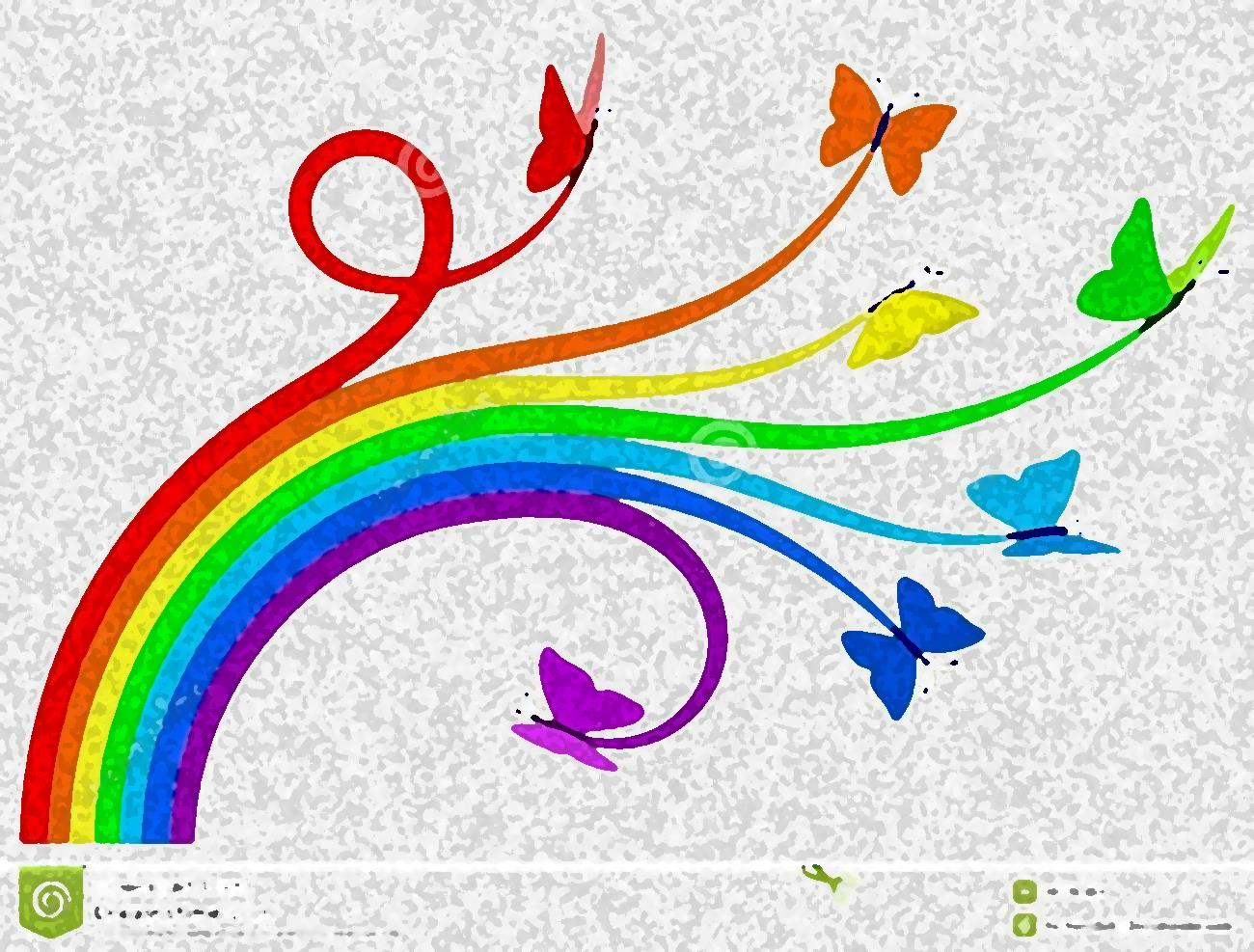 LATERALIDAD
Objetivo: desarrollar el predominio motor realizado  a través de actividades realizadas con las partes del cuerpo que propician el desarrollo de la lateralidad.
PROPUESTA
CREACIÓN DE LA PROPIA IMAGEN 
Ámbito: Expresión corporal y motricidad
Objetivo: mantener una postura correcta del cuerpo mediante la aplicación de cuentos, rimas, rondas, desarrollando así una educación integral en el estudiante.
TEMA: LATERALIDAD
PROPUESTA
CANCIÓN
Nombre del juego: El baile de los animales
Edad de los participantes: 3 en adelante
Tiempo de duración: 3 minutos
Desarrollo: escuchar la canción y seguir las ordenes que nos indica

El cocodrilo dante camina hacia adelante 
El elefante Blas camina hacia atrás
El pollito lalo camina hacia el costado
Y yo en mi bicicleta voy para el otro lado 

Autores: duo tiempo de sol (brujicanciones)
Variación: Durante la actividad podemos incluir más ordenes, dependiendo del tema que se esté tratando, se puede añadir movimientos rápidos o lentos.
PROPUESTA
CONCLUSIÓN
La poesía infantil es una herramienta pedagógica que apoya al desarrolla el esquema corporal.

RECOMENDACIÓN

   A docentes, utilizar a la poesía como una herramienta pedagógica para desarrollar el esquema corporal.
FIN
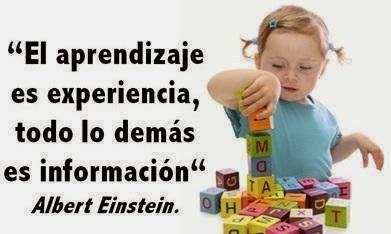 GRACIAS 
POR SU ATENCIÓN